1
It’ Earth Day -  4 CHOICES“Would You Rather….
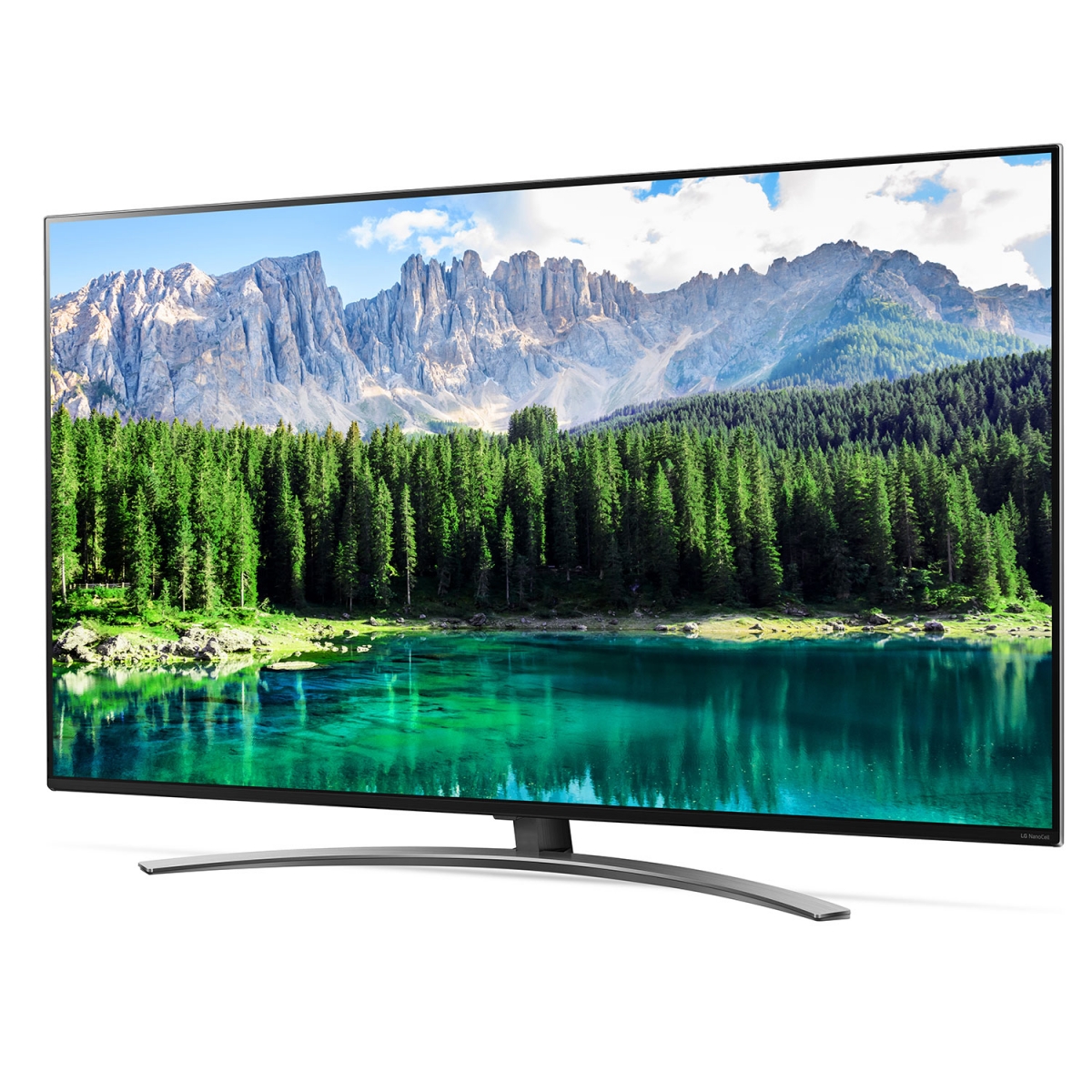 GIVE UP YOUR
TV 


OR

GIVE UP YOUR FAMILY CAR
SORT RECYCLING

OR

PLANT A FLOWER GARDEN?
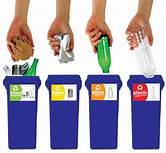 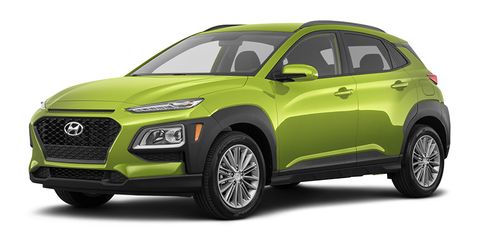 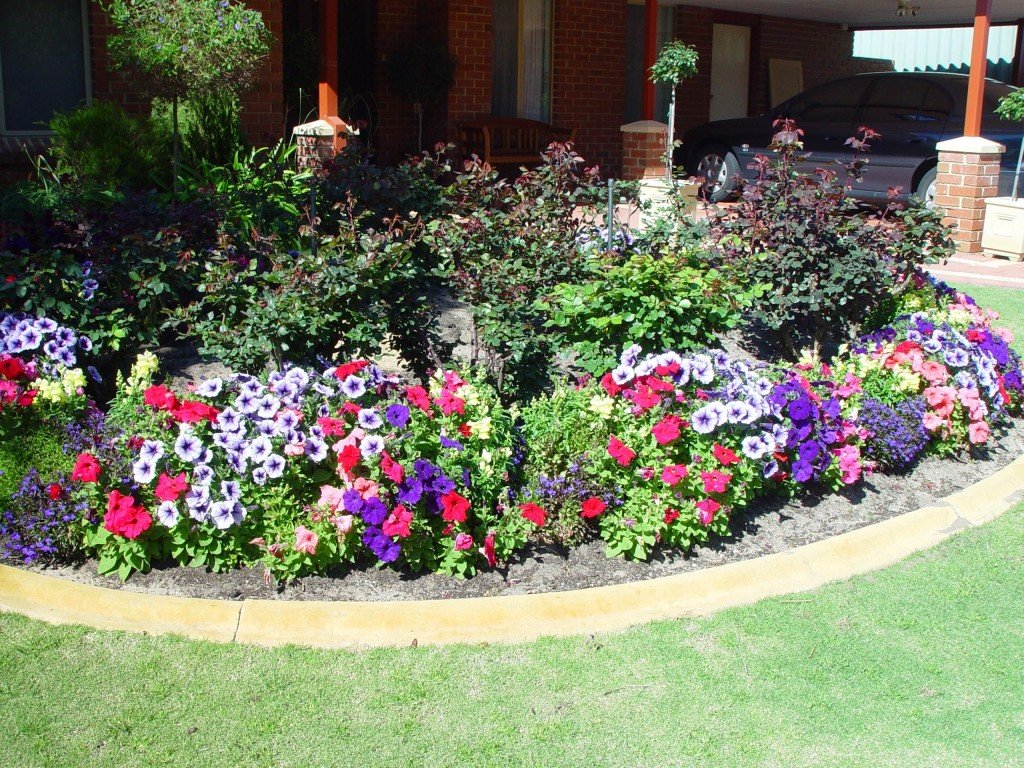 2
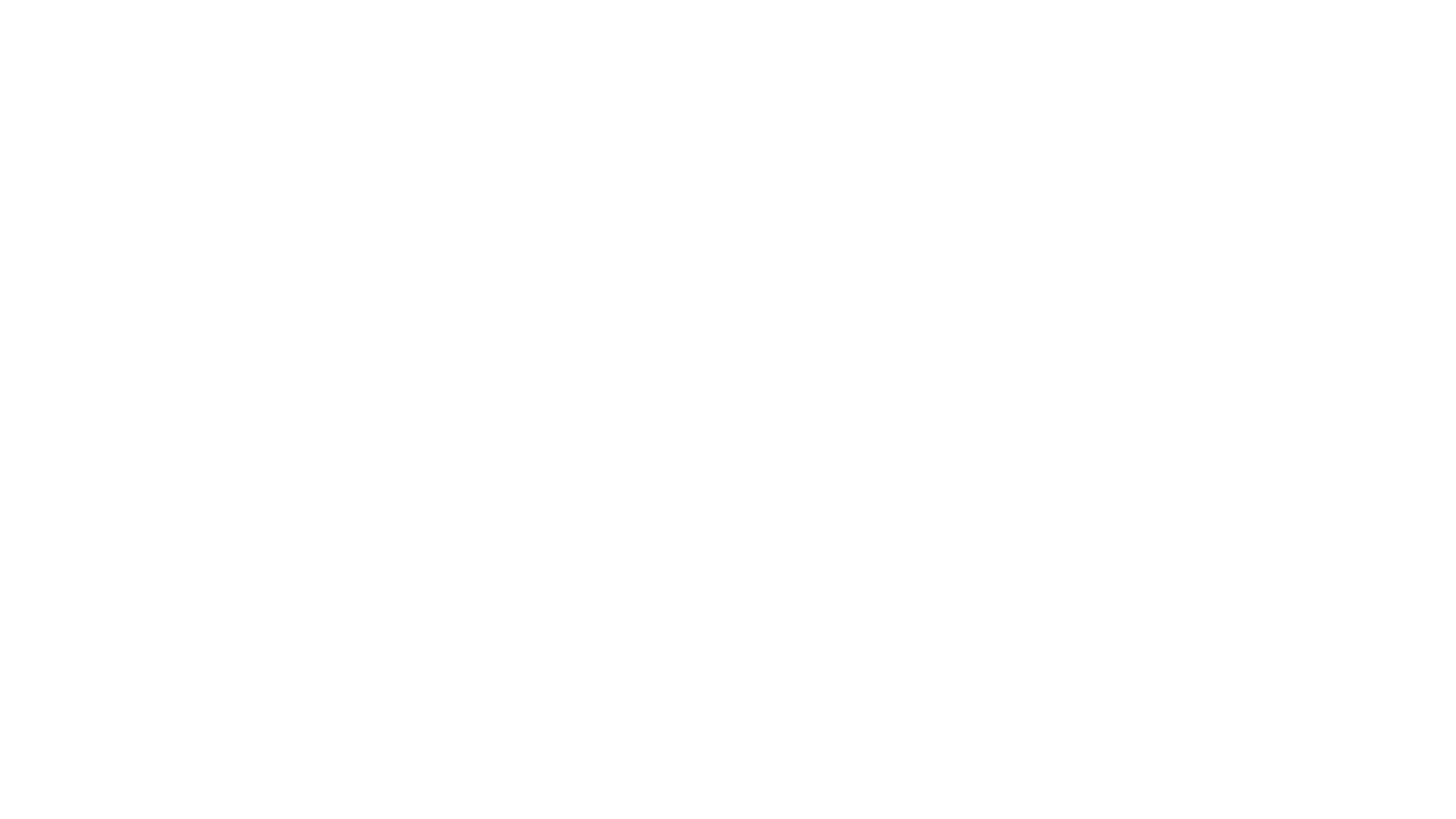 WACKY WEDNESDAY – TOO!  WEAR A HAT TO ZOOM TODAY!
Learning Intentions Wed., April 22nd – Earth Day!
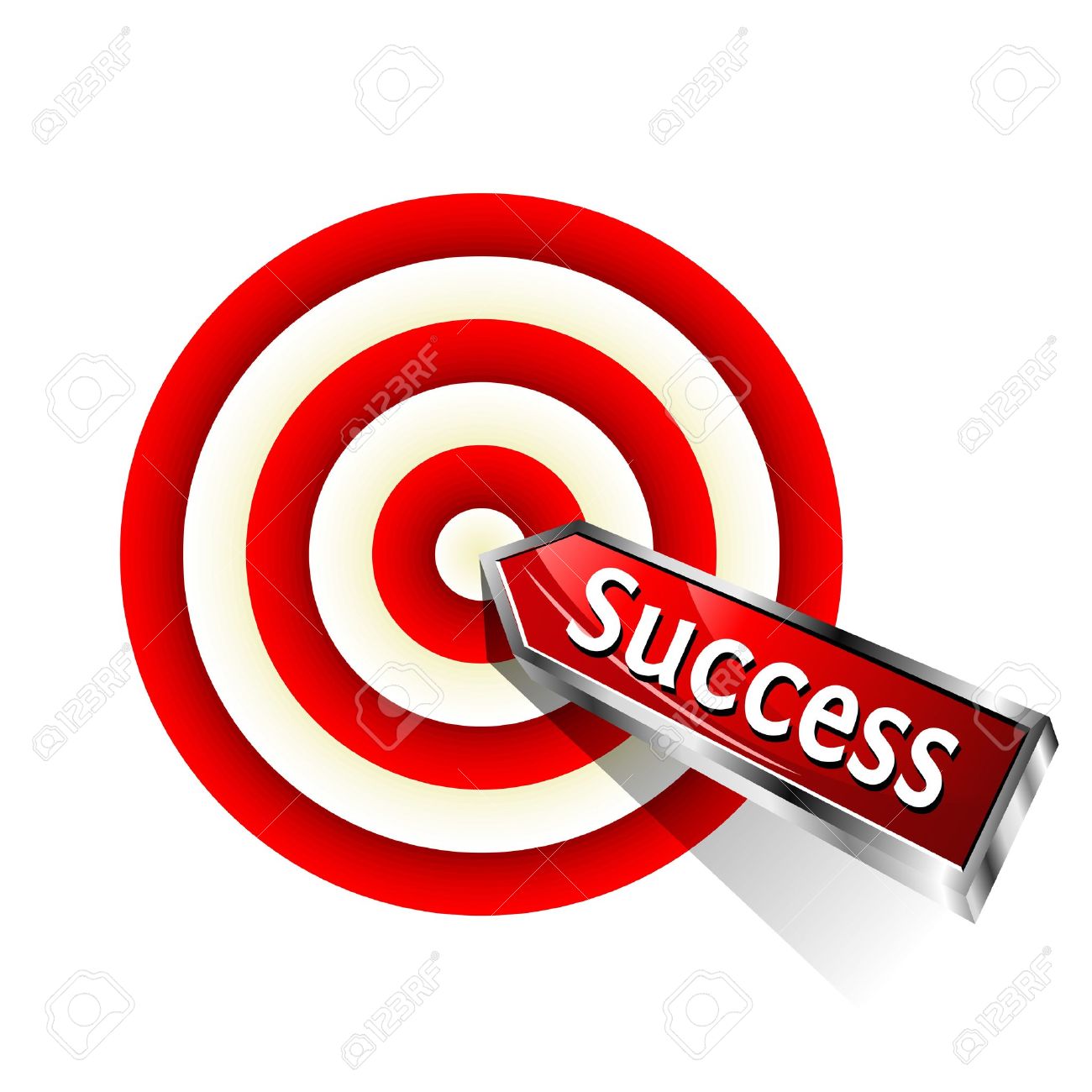 Zoom Meetings Wed - Friday
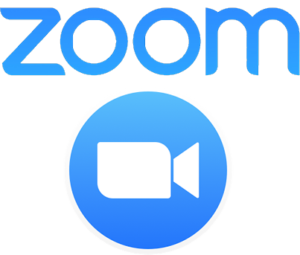 Join Zoom Meetinghttps://sd23.zoom.us/j/9012148642Meeting ID: 901 214 8642
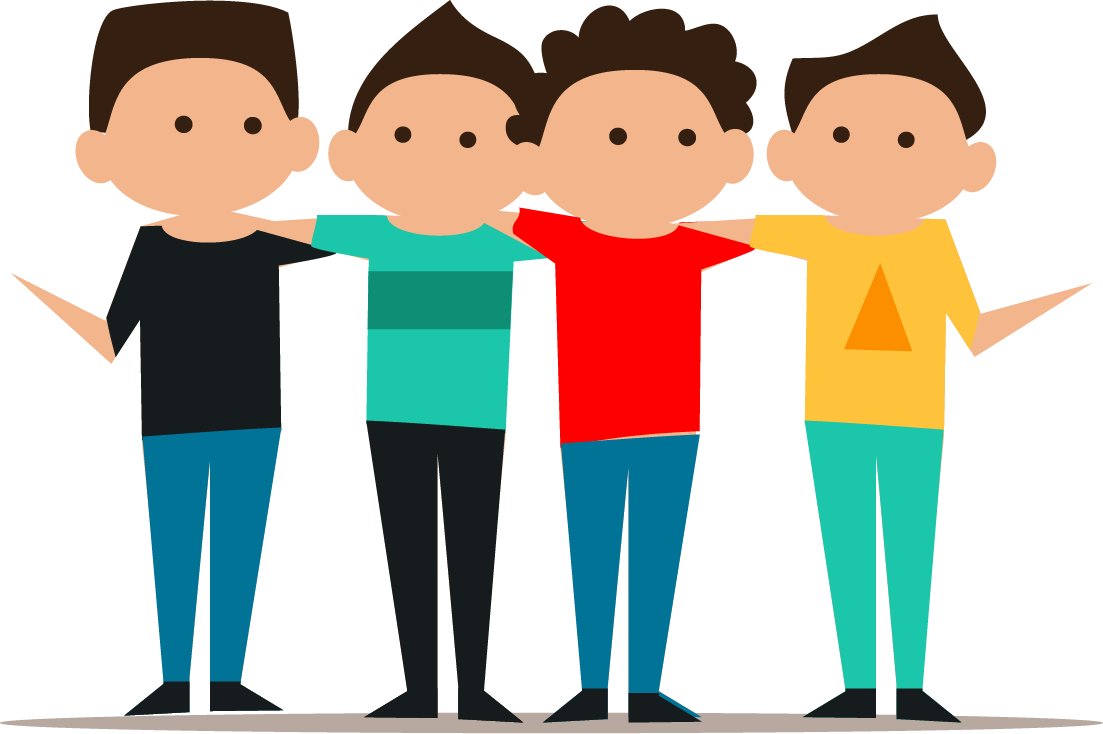 Mrs. Schultz & Mrs. Boulanger  - Additional Zooms for Some of You!
Private Emails/Phone Calls 
4
BEFORE ZOOM MTG!
In Google Classroom Folder For This  Week & Posted on Website   - Class Videos – button links to I See, I Think, I Wonder Chart

For Today’s Zoom Meeting
1. Poetry – Chart w/ 4 boxes of notes – posted to Freshgrade

2. New! Quote of the Day – be ready to share!

3. Earth  Day  - I See, I Think, I Wonder
(optional – extra video – NASA) – See Slide #
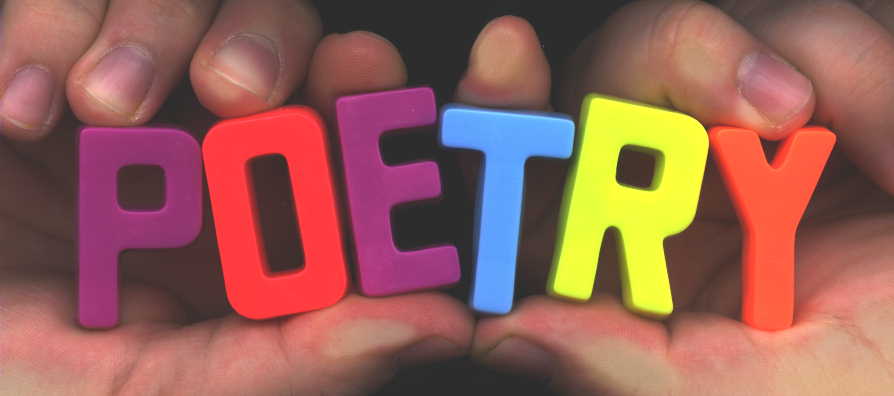 WACKY WEDNESDAY – TOO!  WEAR A HAT TO ZOOM TODAY!
5
Pre-ZoomTask #1 – 4 Boxes Video Notes Complete & Posted in FreshGrade
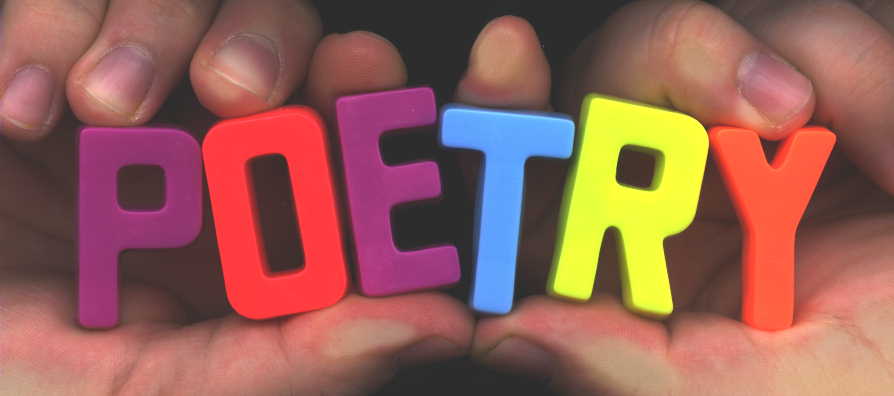 6
Pre-ZoomTask #2 – Quote of the DayNext Slide
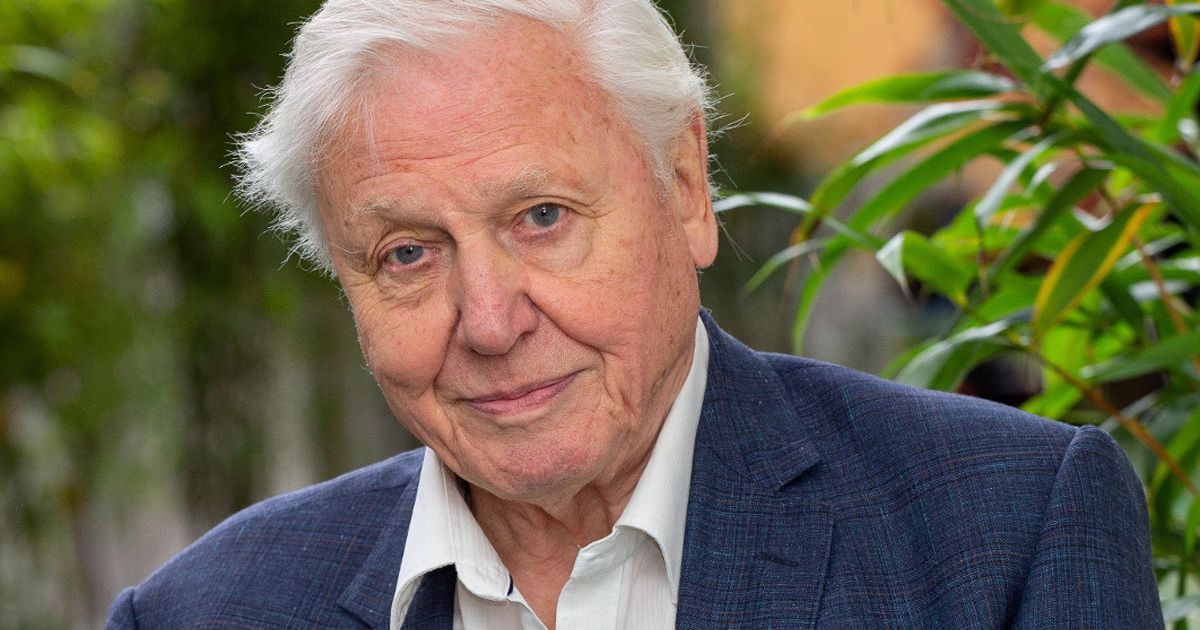 I can reflect on David Attenborough’s quote and be prepared to share an  idea at our whole class Zoom meeting
7
Quote of the Day for Earth Day! Let’s Focus on a Growth Mindset!
“It seems to me that the natural world is the greatest source of excitement; the greatest source of visual beauty; the greatest source of intellectual interest. It is the greatest source of so much in life that makes life worth living.” —David Attenborough
Tell Us @ Zoom Meeting
(1) What the quote means in your own words
(2) How could you apply this quote to yourself (connect to self)
(3) What can the world learn from this quote? (connect to world)
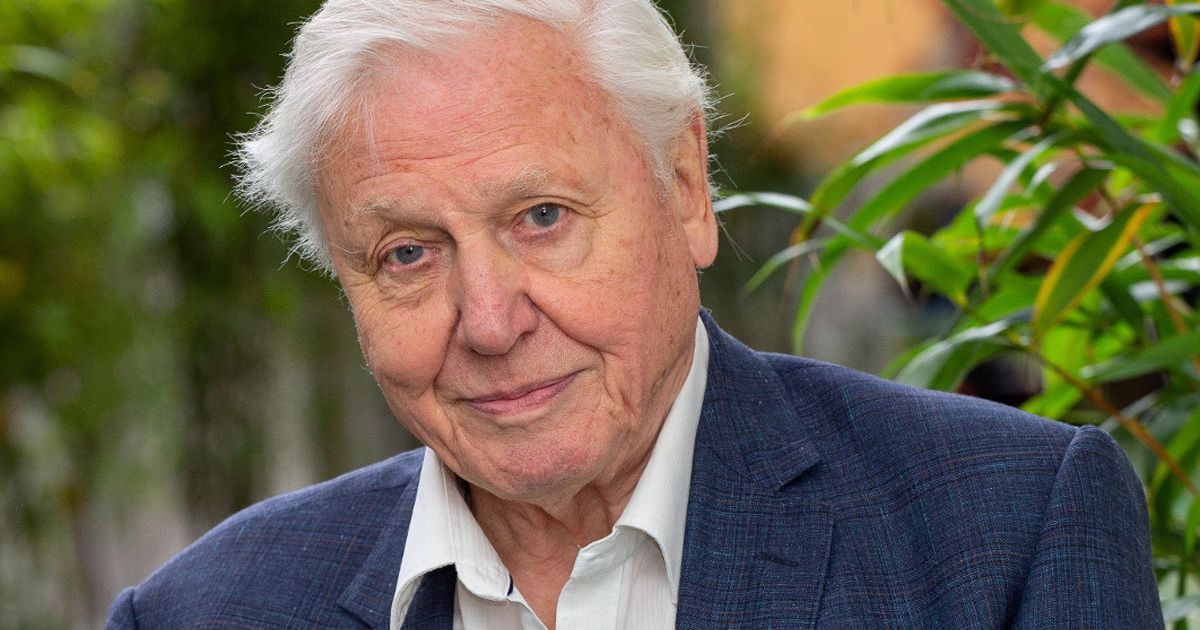 8
Pre-ZoomTask #3    Earth DayMake My Thinking Visible Activity  - Video links (Slide 10)
1. Locate Earth Day video on Team Samaddar Website
2. Make or download “I See, I Hear, I Think” organizer

View video, PAUSE OFTEN.  Jot your thoughts  - What do you see?  What do you hear?  What do you think?
Share @ Zoom Meeting
Post to FreshGrade in “Learning from Home Bin”
1 = little to no thinking   
2 = Some thinking   
3 = The right amount of thinking
4 = Extending (NASA video) – add to your chart from above.
9
10
Task #3 – EARTH DAY VIDEO – I SEE, I THINK, I WONDERhttps://www.youtube.com/watch?v=7I0sFyDKKBA (EXTENDING – NASA VIDEO ADDED)https://www.youtube.com/watch?v=d815wa7aIMs
OTHER:LAST WEEK’S WORK?ALL IN?
Scroll through “Stream” of Google Classroom 
“Turn In” using Google Classroom feature

Posts to FreshGrade
a)Math Exit Ticket (Fri)
b)SEL Journal
c)2 Journal Entries (2 weeks )
11
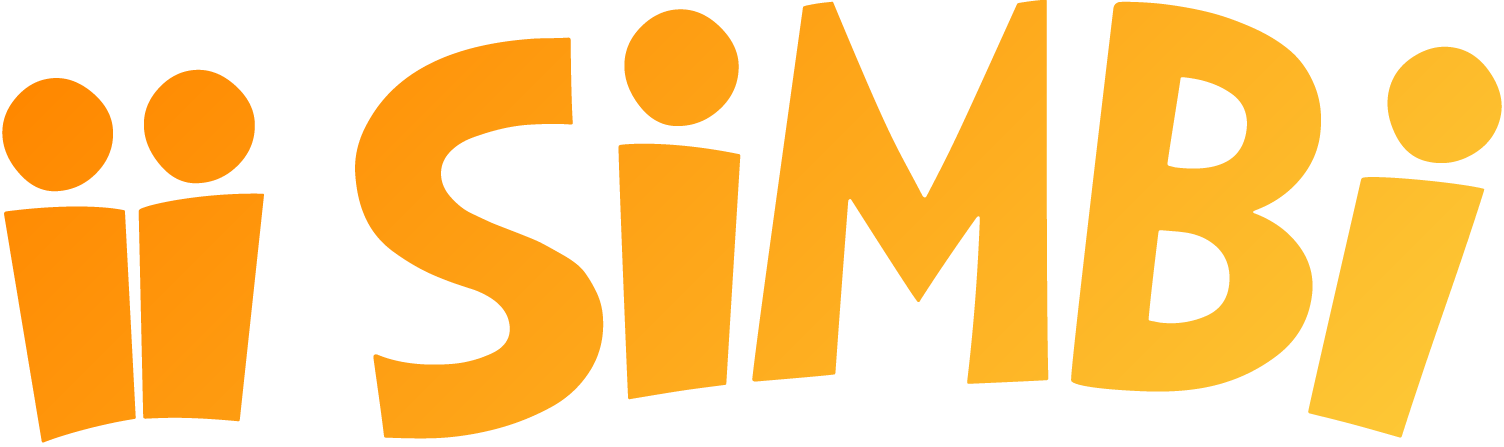 Set up for SimbiNeed for Tomorrow
2. Enter SIMBI AT THIS LINK 
https://simbi.io/
Did you get some nutrition / movement?
CHECK OUT MS. MAY’S MENTAL WELLNESS IDEAS – IN GOOGLE CLASSROOM 
NEW - DID YOU SEE MR. FAFARD’S SUGGESTIONS ON FRESHGRADE?
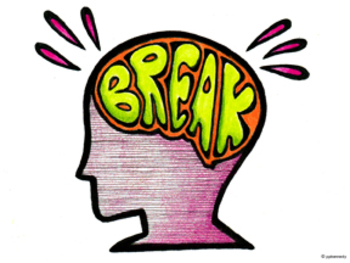 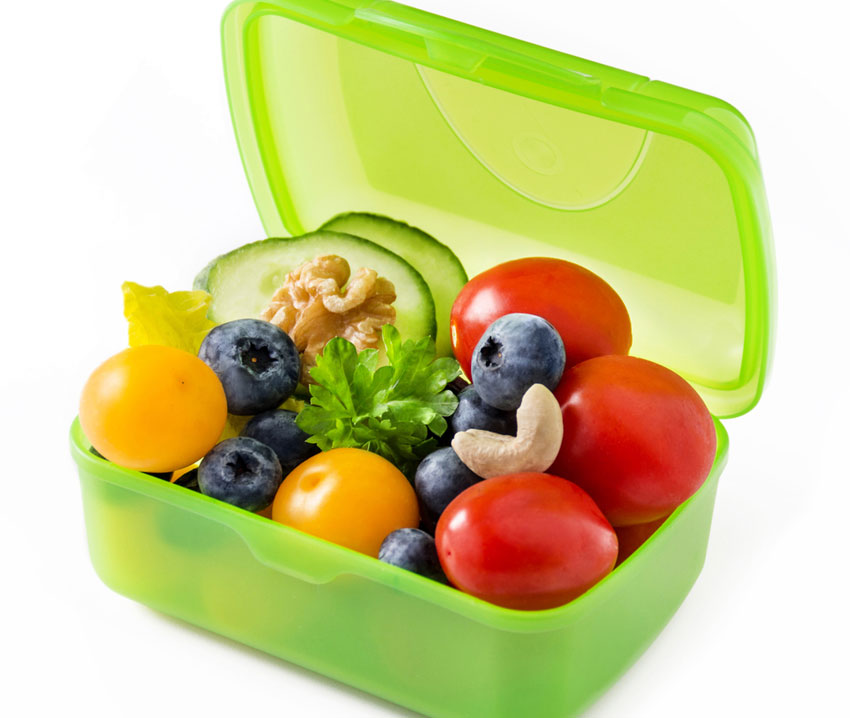 Wait for Zoom MeetingWACKY WEDNESDAY  - GRAB A HAT TO ZOOM TODAY!
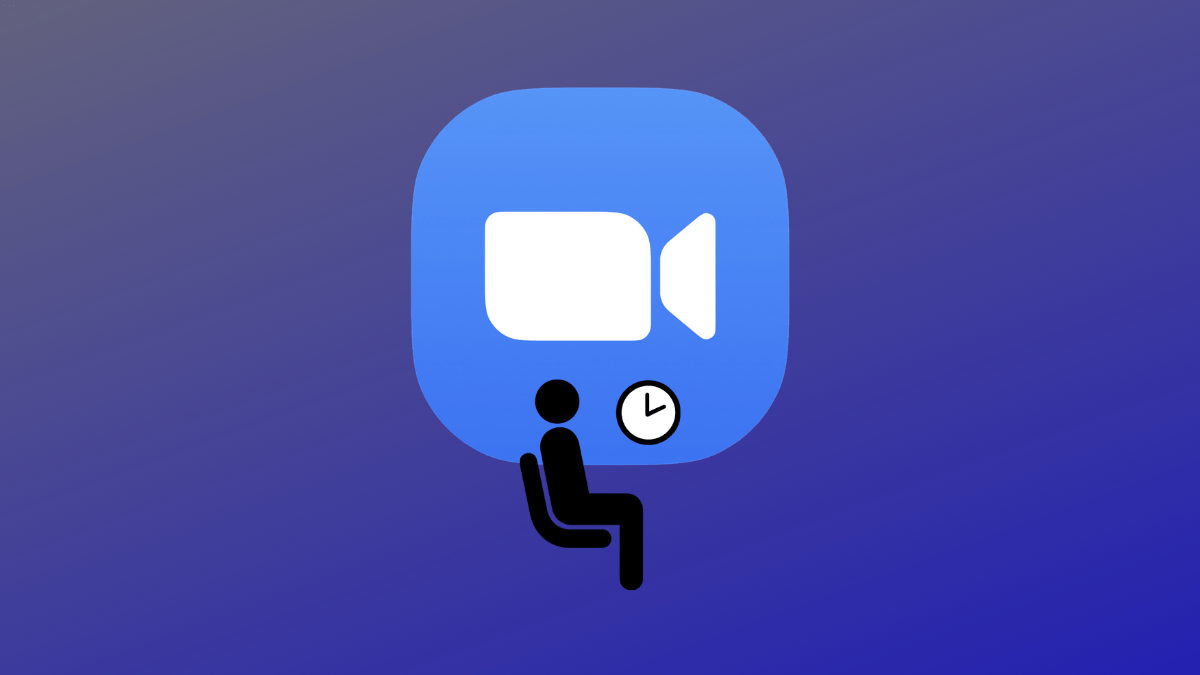 10:30-11:10 Whole Class

Lunch Invite 11:30 (15 min.)
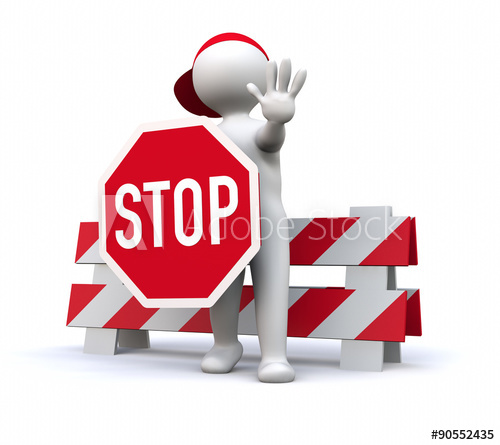 Join Zoom Meetinghttps://sd23.zoom.us/j/9012148642Meeting ID: 901 214 8642
14